English Grade 3                       Lesson 2 Oh, It’s a Ball
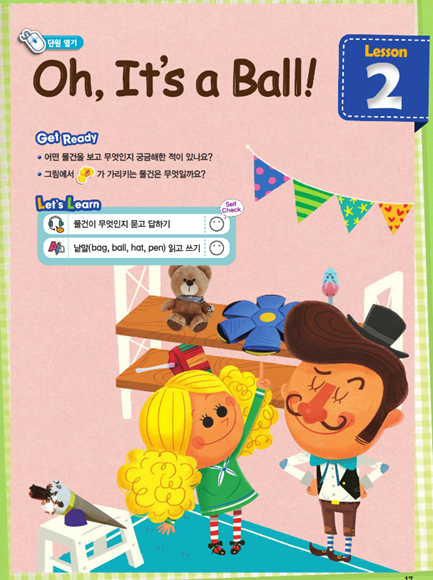 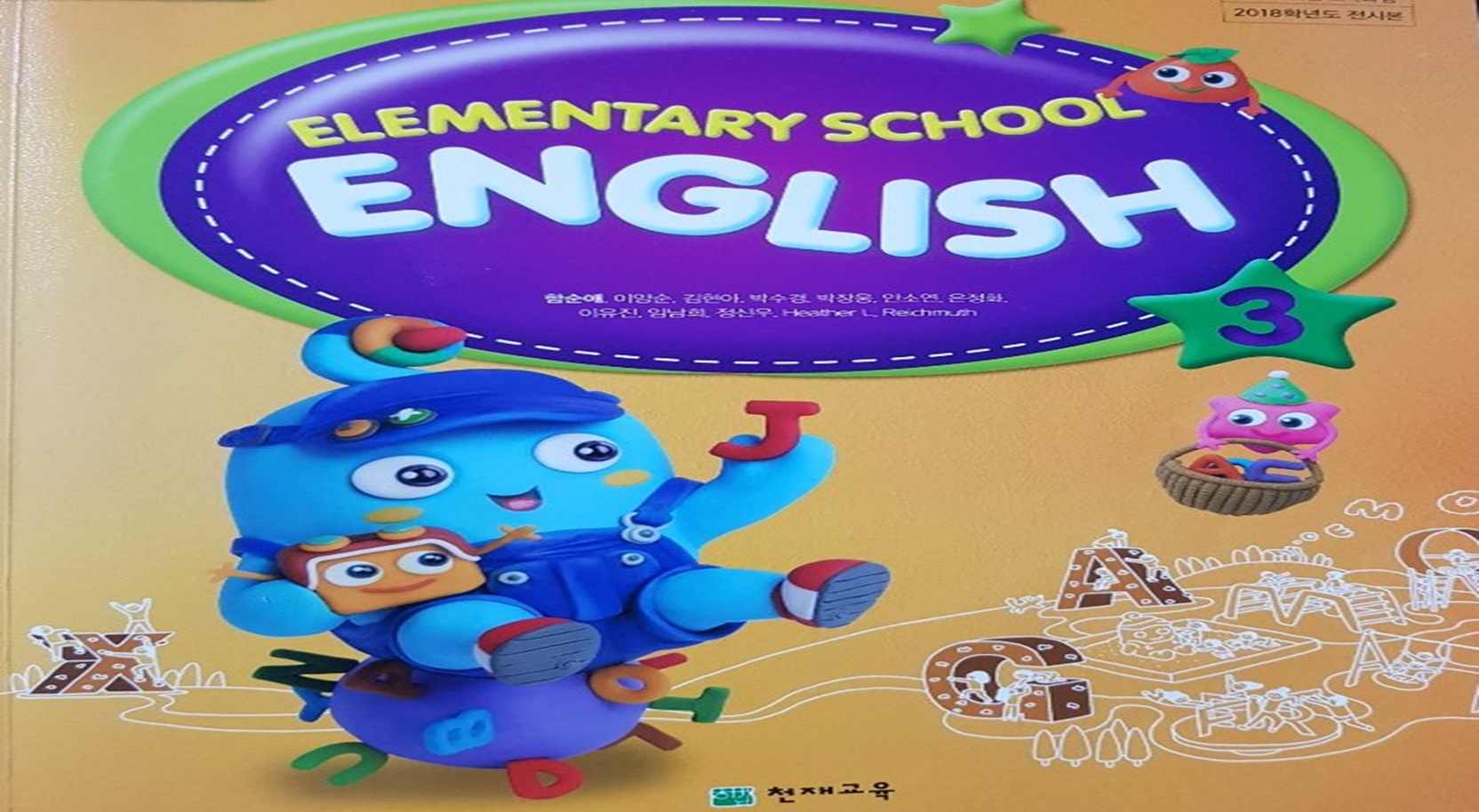 1차시 
(17~19쪽)
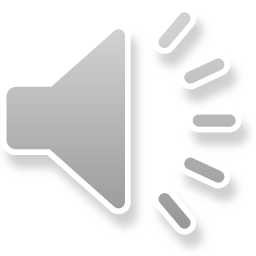 ABC Song
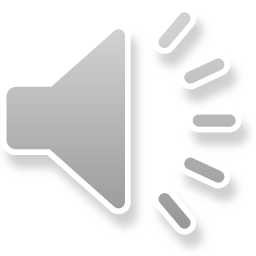 천재(함) 교과서를 컴퓨터 또는 모바일에서 만나 보세요.
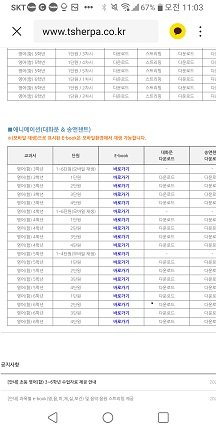 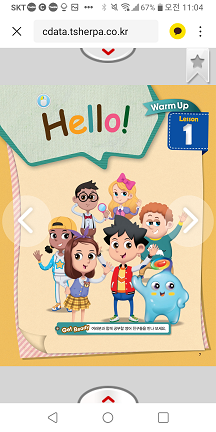 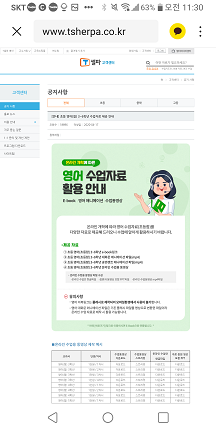 애니메이션
 동영상
실생활 
 동영상
노래
 찬트 게임
혼자서도 할 수 있어요
밑줄 긋기
메모하기
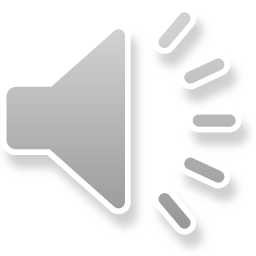 Get Ready
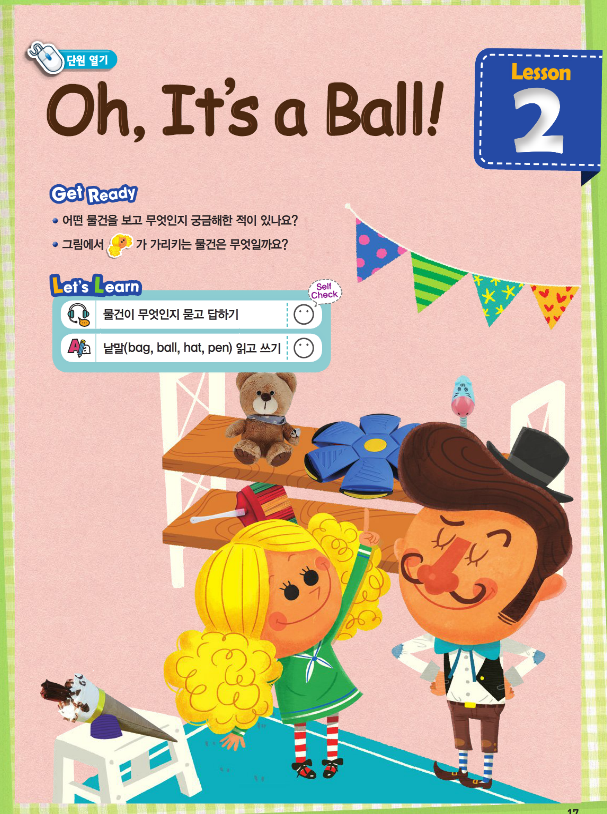 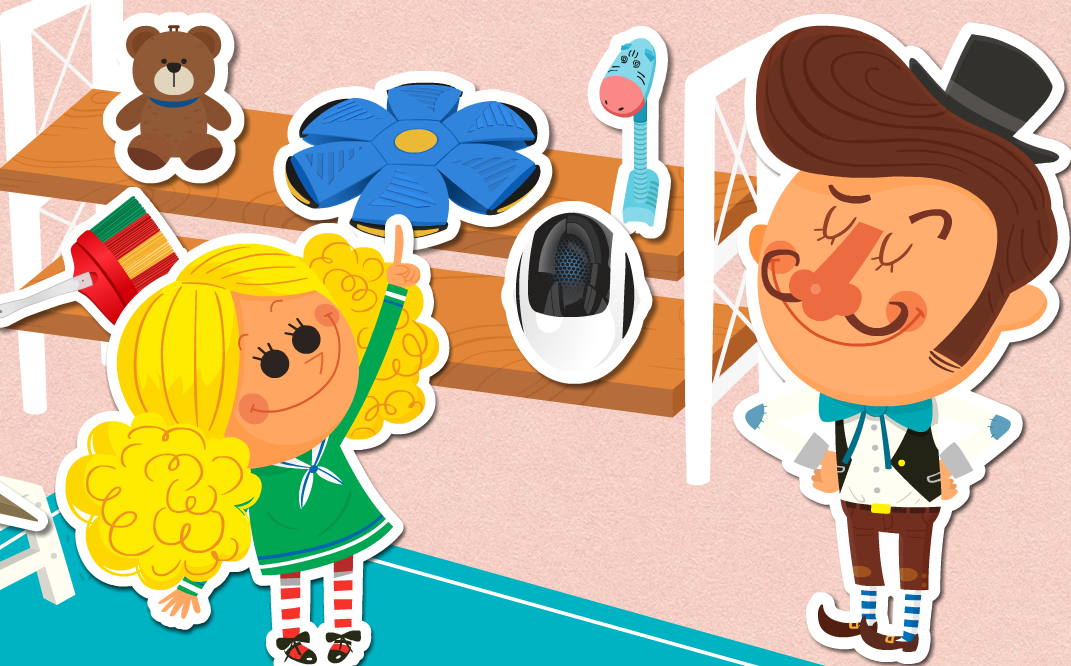 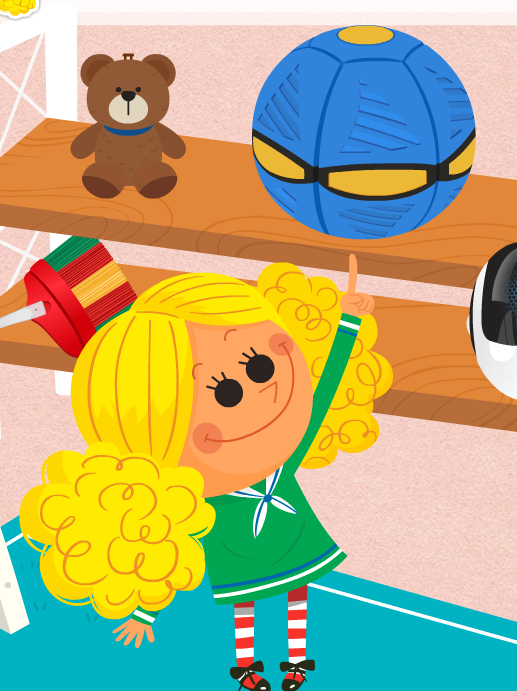 [Speaker Notes: 4차시에 배운 학년과 좋아하는 것을 나타내는 문장 쓰기를 중심으로 구현]
Let’s Learn
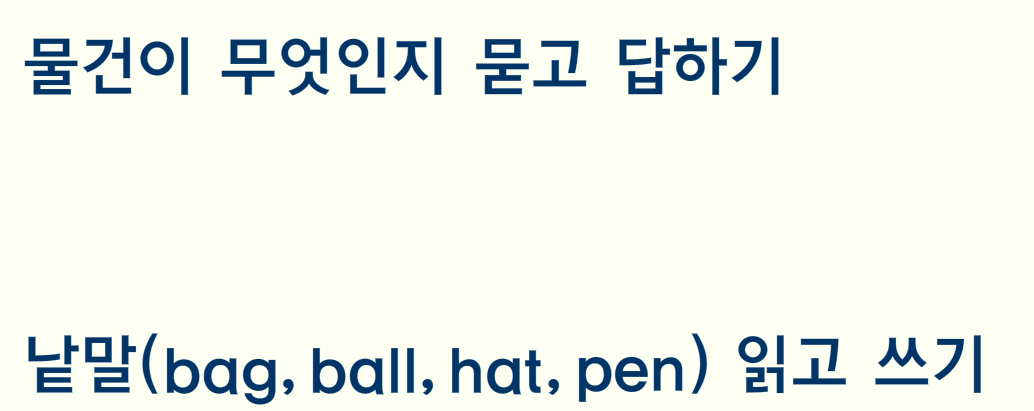 [Speaker Notes: 4차시에 배운 학년과 좋아하는 것을 나타내는 문장 쓰기를 중심으로 구현]
Let’s Learn
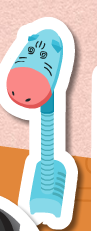 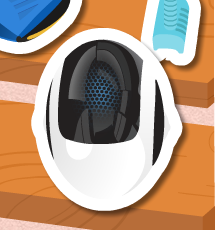 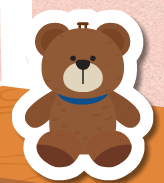 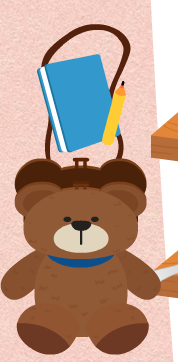 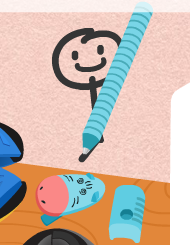 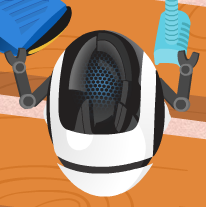 [Speaker Notes: 4차시에 배운 학년과 좋아하는 것을 나타내는 문장 쓰기를 중심으로 구현]
Learning Point
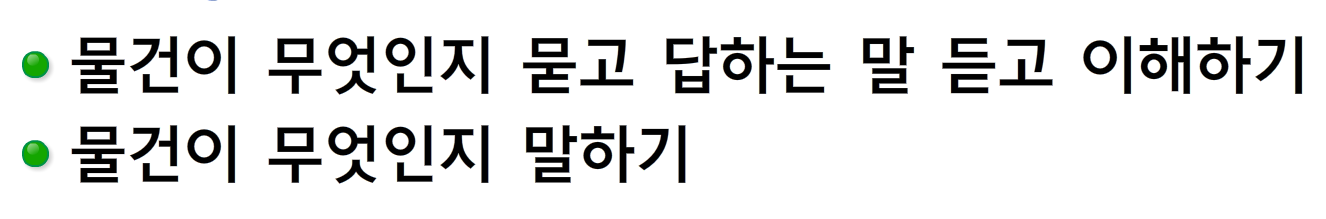 공부할 순서
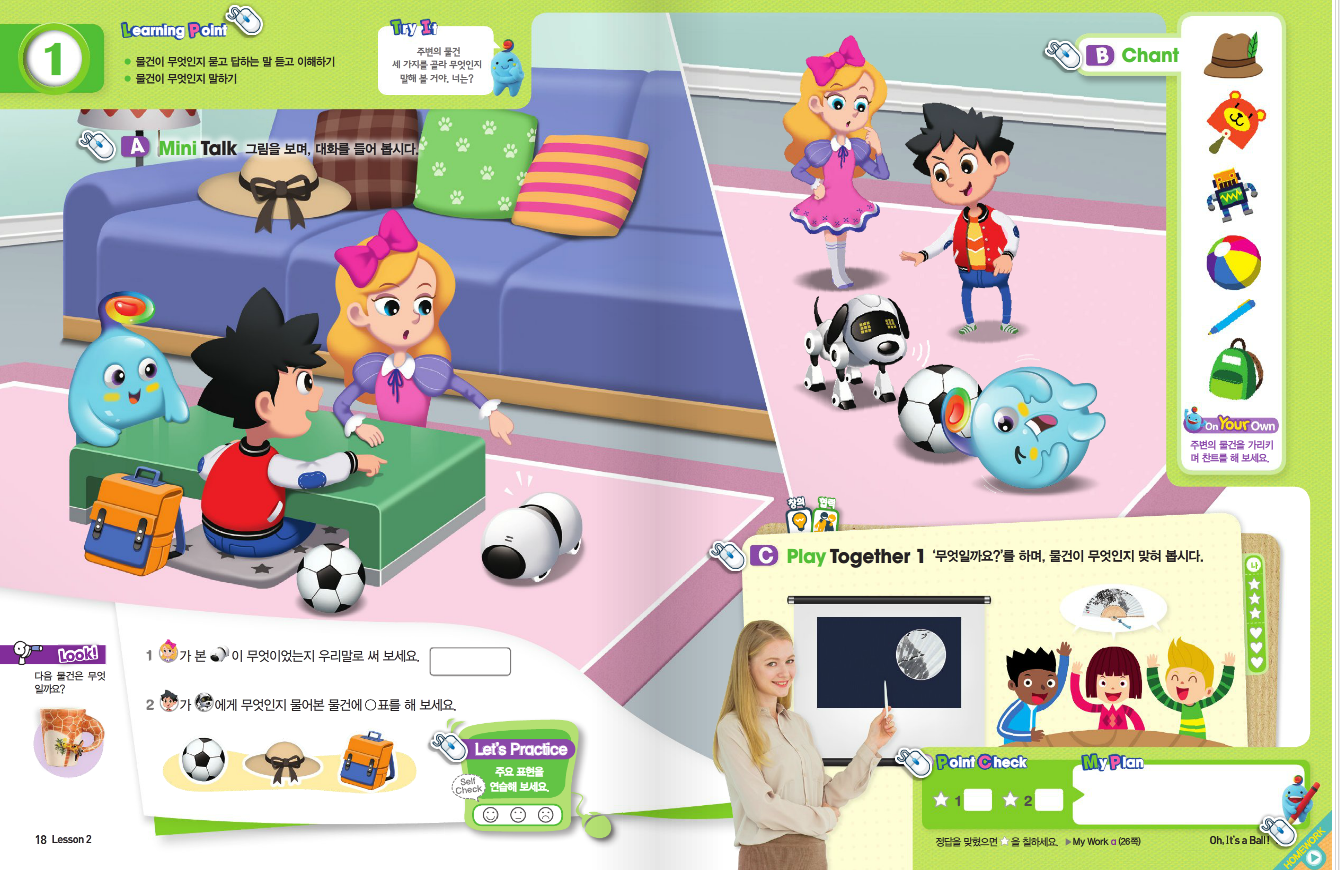 [Speaker Notes: 4차시에 배운 학년과 좋아하는 것을 나타내는 문장 쓰기를 중심으로 구현]
A. Mini Talk
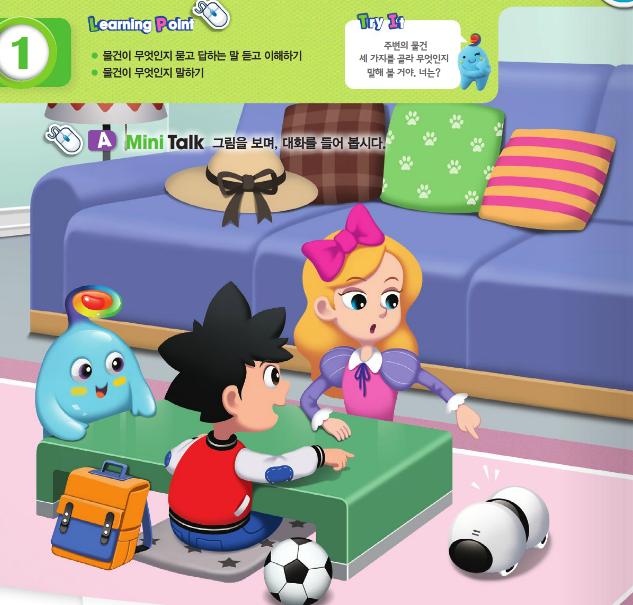 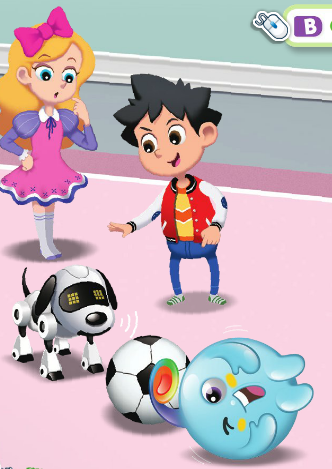 [Speaker Notes: 4차시에 배운 학년과 좋아하는 것을 나타내는 문장 쓰기를 중심으로 구현]
Mini Talk
[Speaker Notes: 4차시에 배운 학년과 좋아하는 것을 나타내는 문장 쓰기를 중심으로 구현]
Check
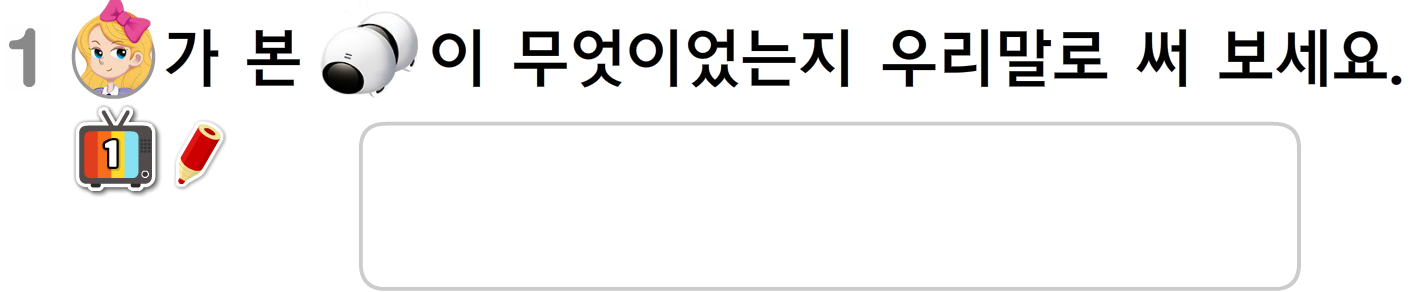 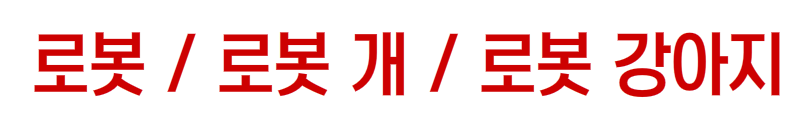 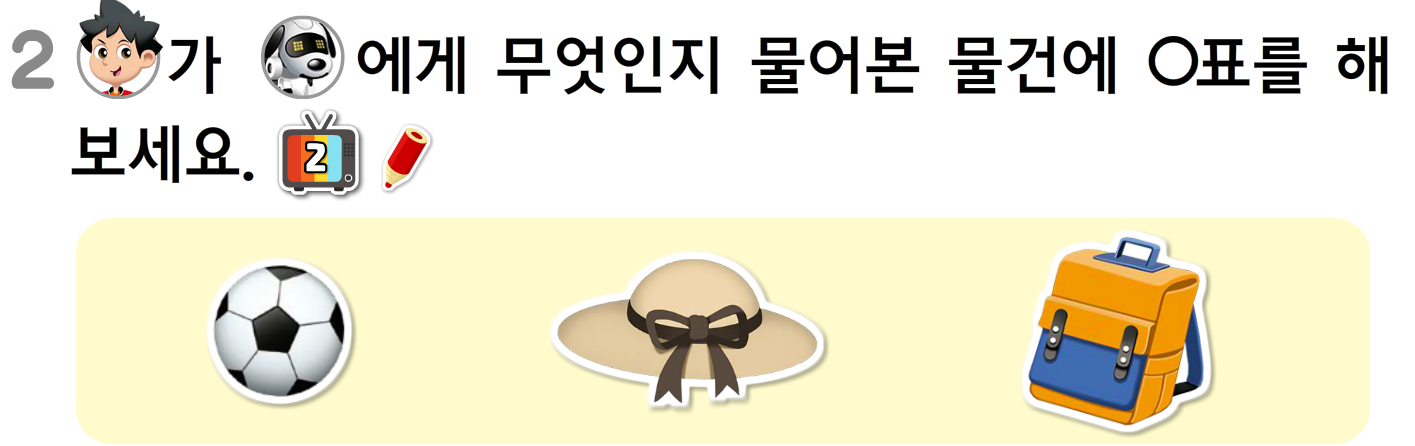 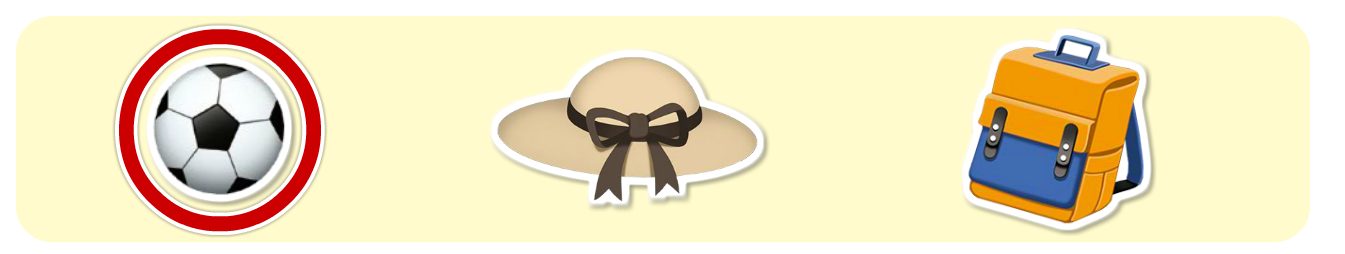 [Speaker Notes: 4차시에 배운 학년과 좋아하는 것을 나타내는 문장 쓰기를 중심으로 구현]
Repeat
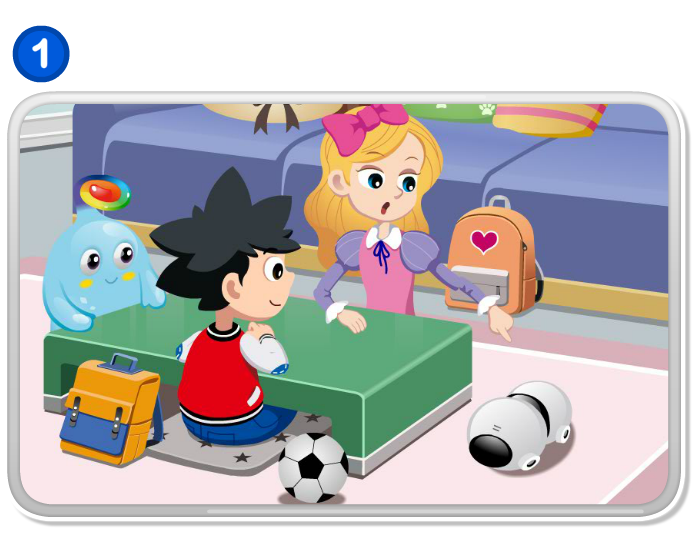 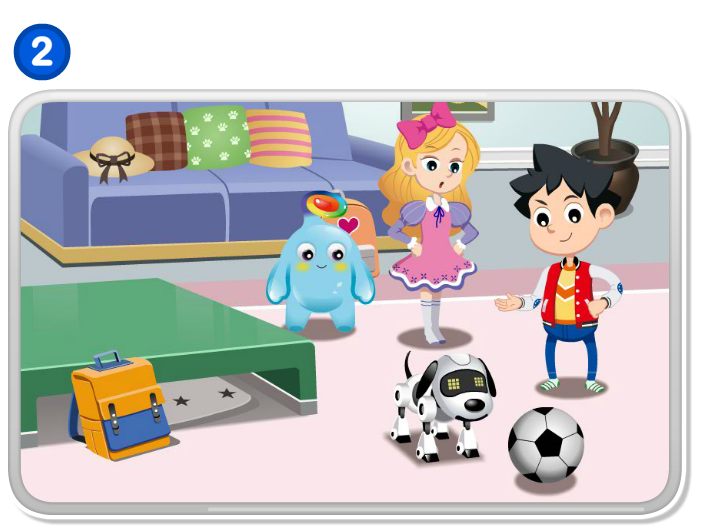 우주 : 저것은 뭐니?
로보 : 그것은 공이야.
에이미 : 이것은 뭐니?
우주 : 그것은 로봇이야.
[Speaker Notes: 4차시에 배운 학년과 좋아하는 것을 나타내는 문장 쓰기를 중심으로 구현]
Mini Talk
[Speaker Notes: 4차시에 배운 학년과 좋아하는 것을 나타내는 문장 쓰기를 중심으로 구현]
Look!
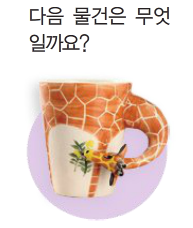 [Speaker Notes: 4차시에 배운 학년과 좋아하는 것을 나타내는 문장 쓰기를 중심으로 구현]
Let’s Practice
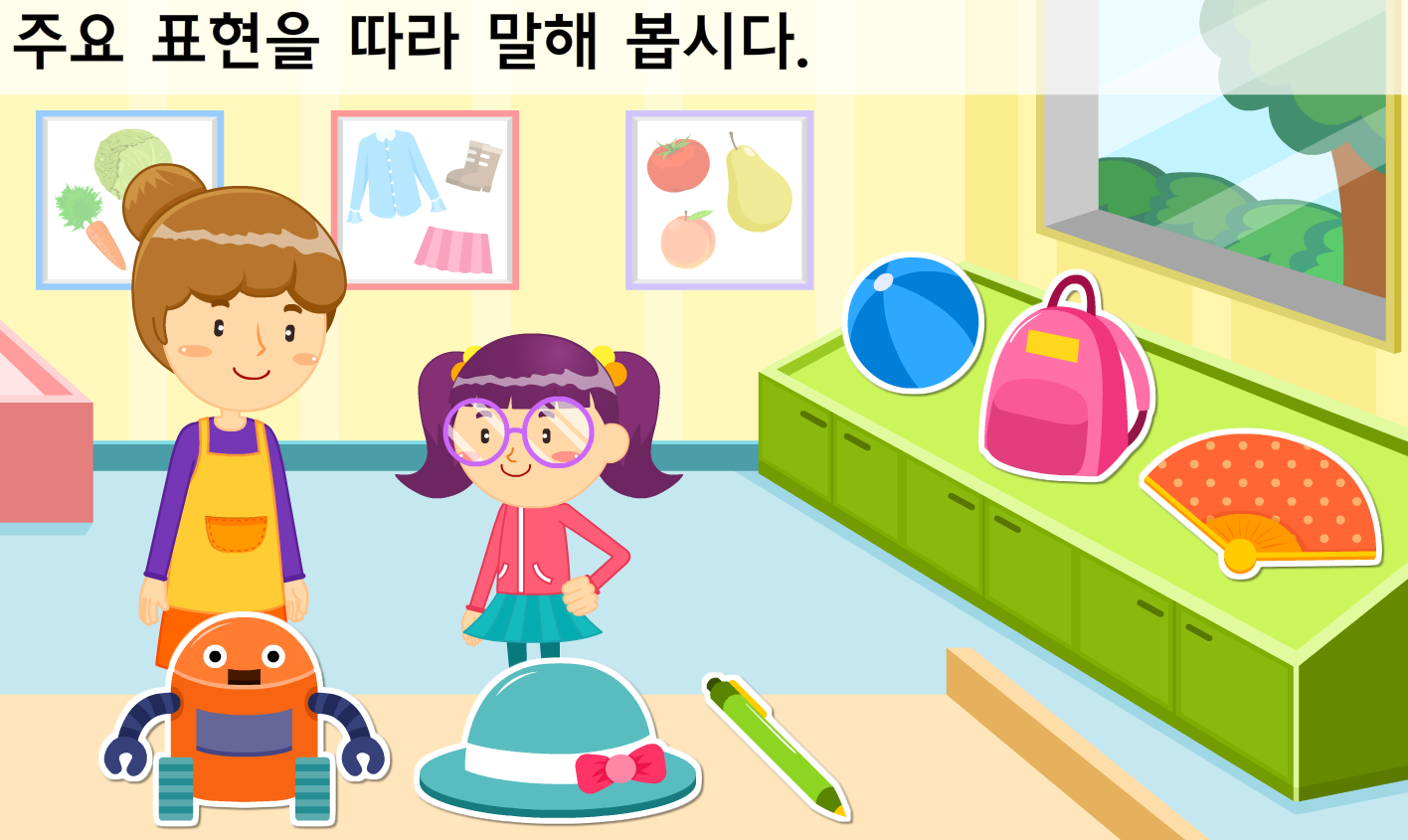 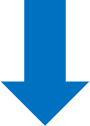 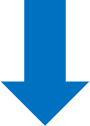 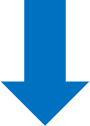 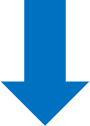 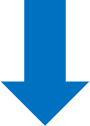 [Speaker Notes: 4차시에 배운 학년과 좋아하는 것을 나타내는 문장 쓰기를 중심으로 구현]
Let’s Practice
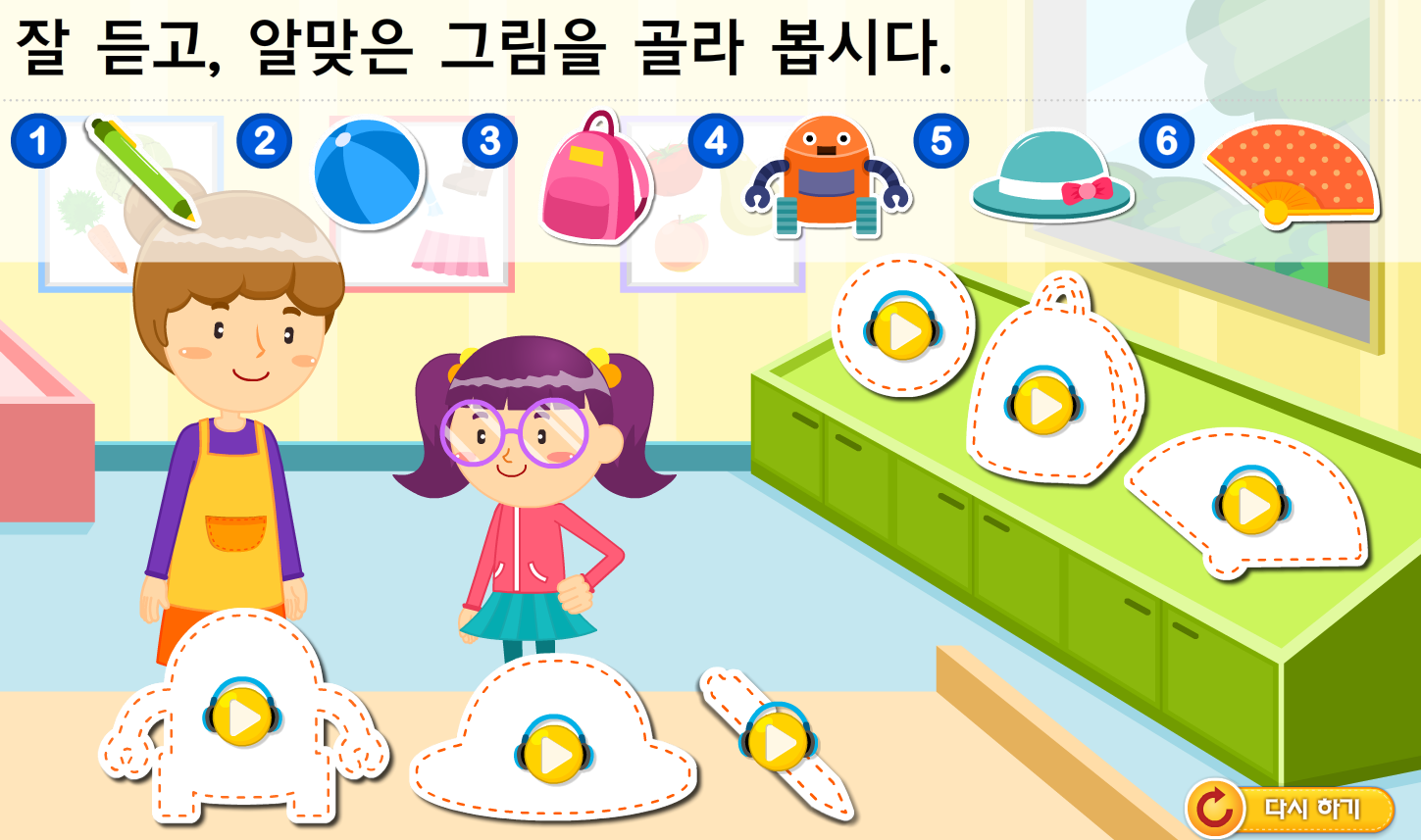 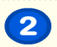 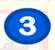 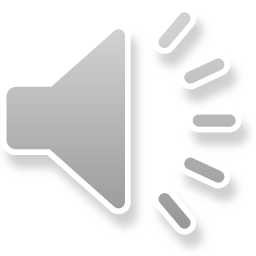 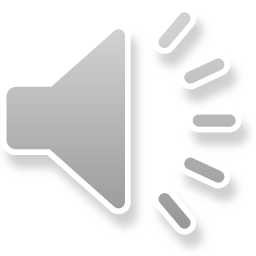 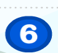 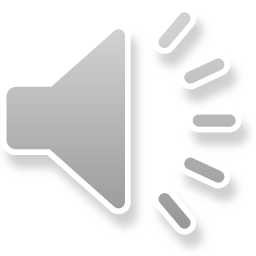 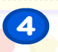 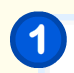 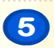 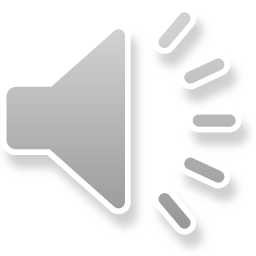 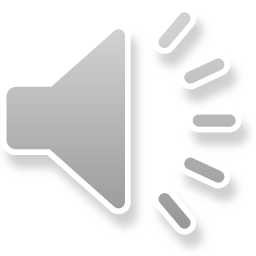 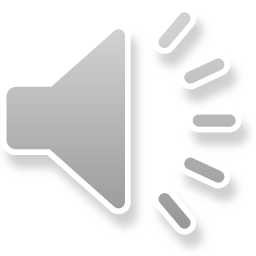 [Speaker Notes: 4차시에 배운 학년과 좋아하는 것을 나타내는 문장 쓰기를 중심으로 구현]
B. Chant
Chant
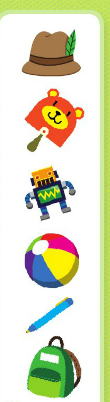 Play Together
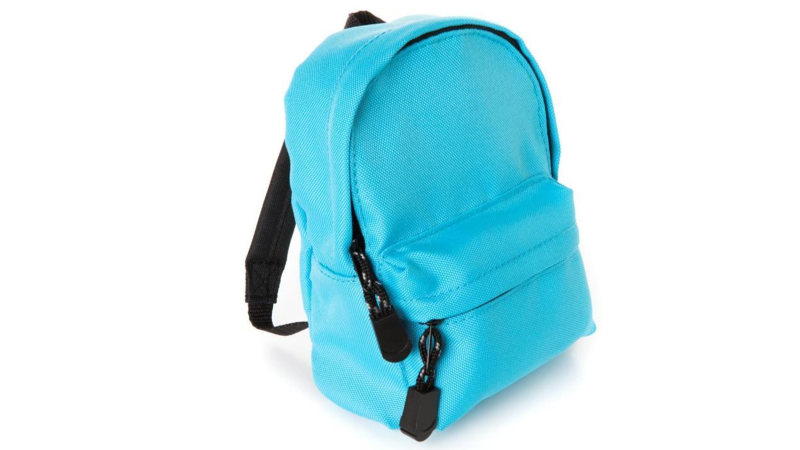 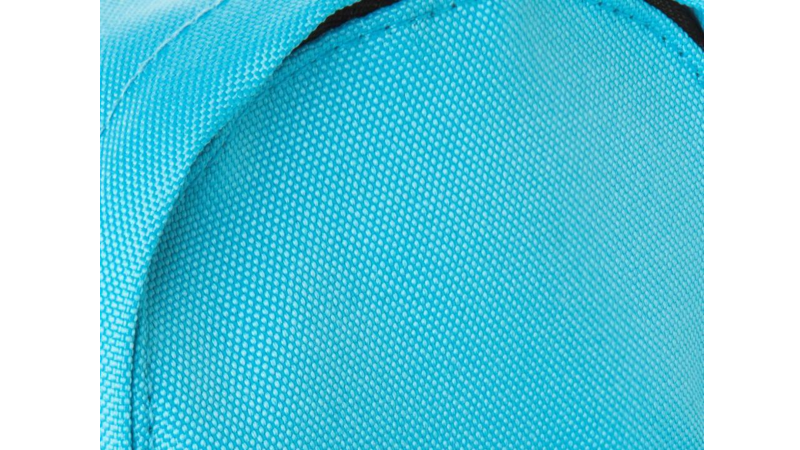 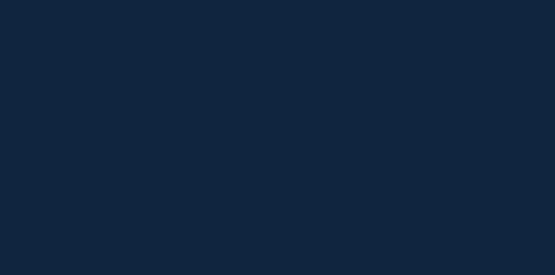 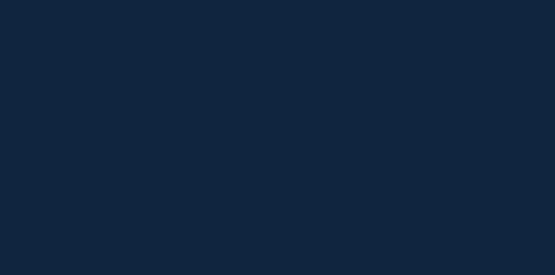 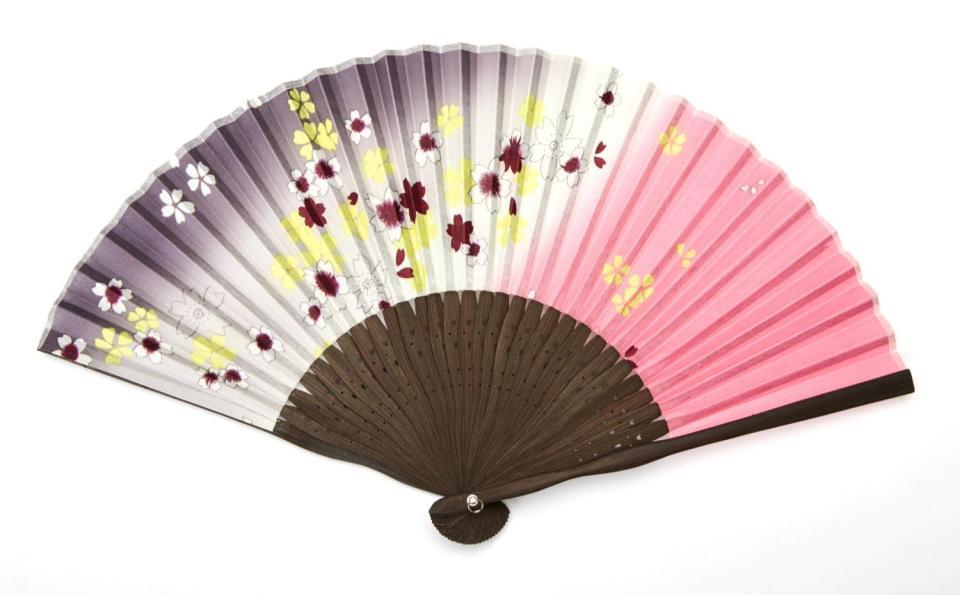 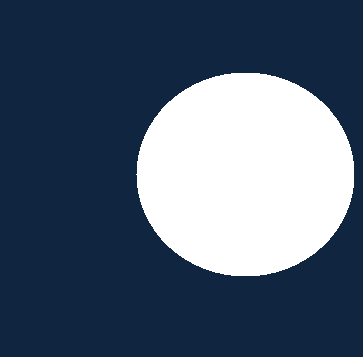 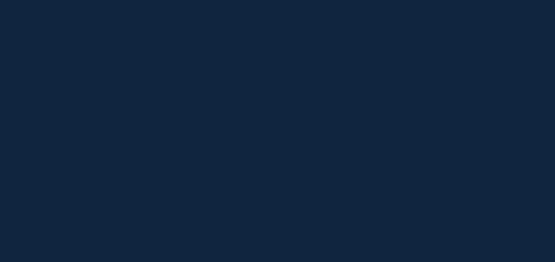 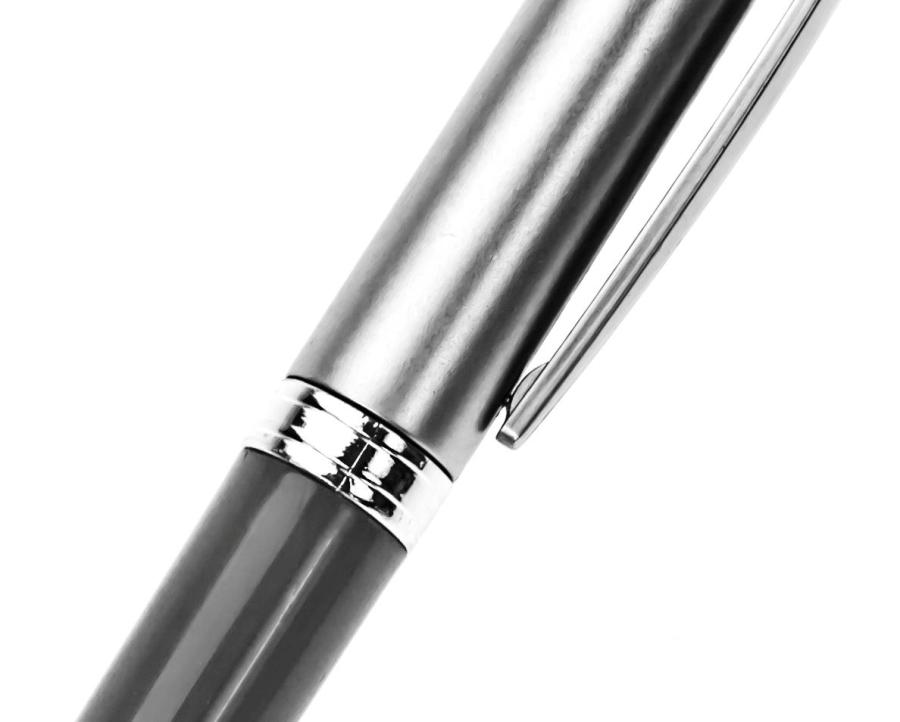 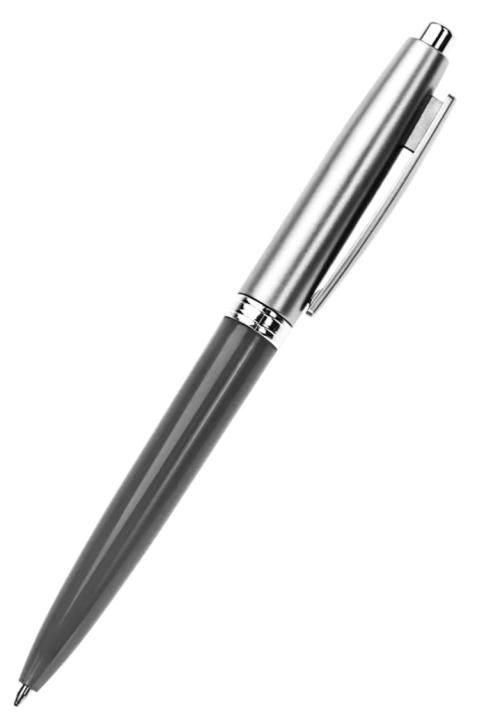 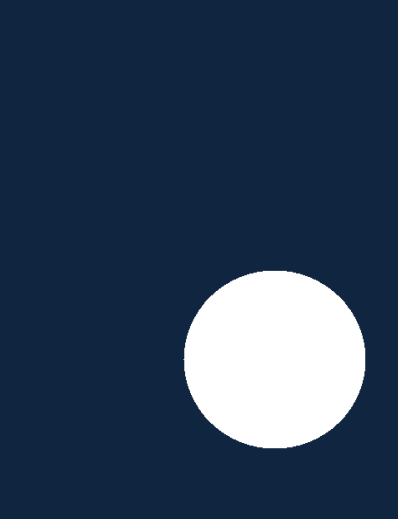 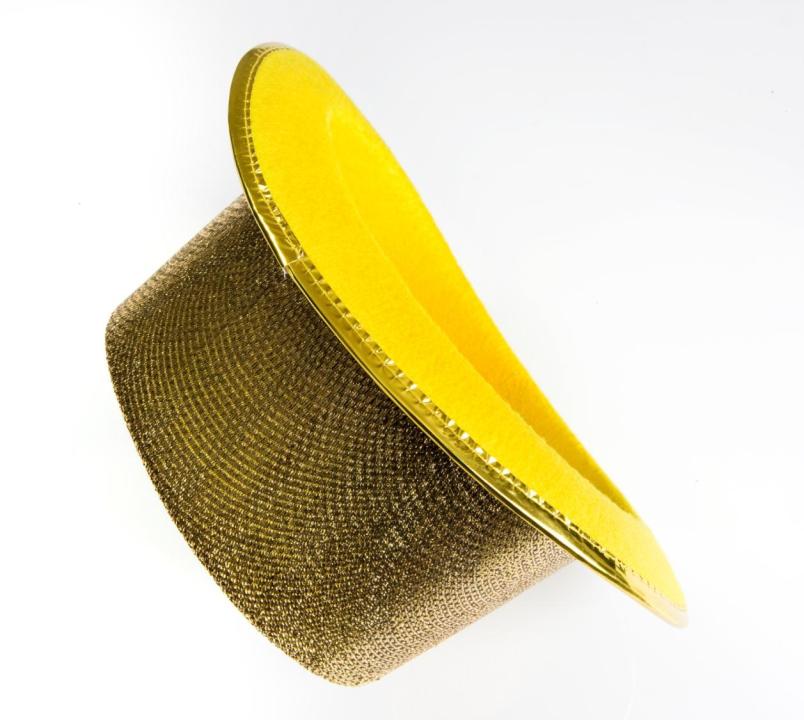 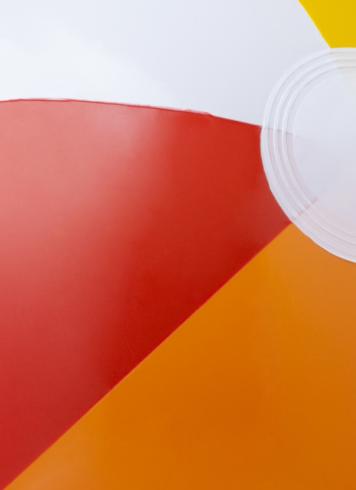 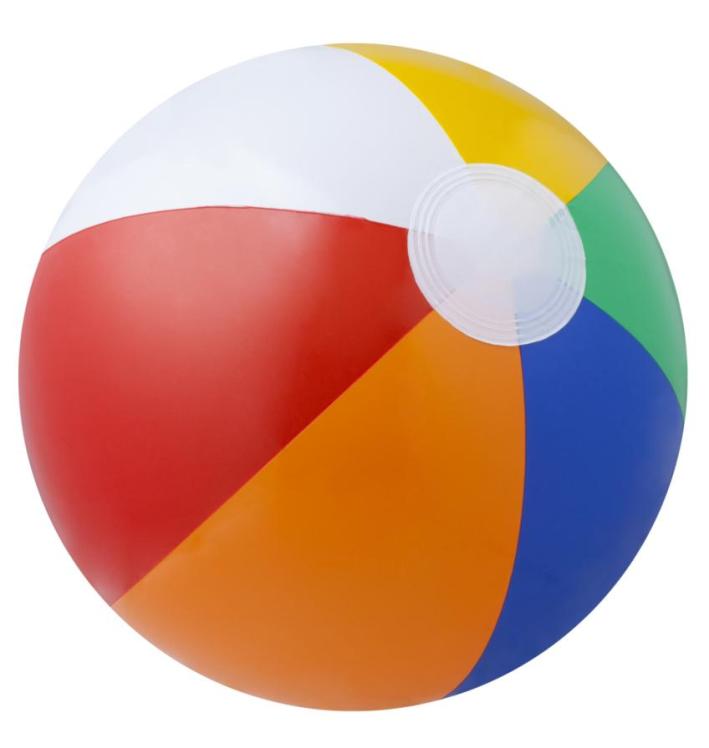 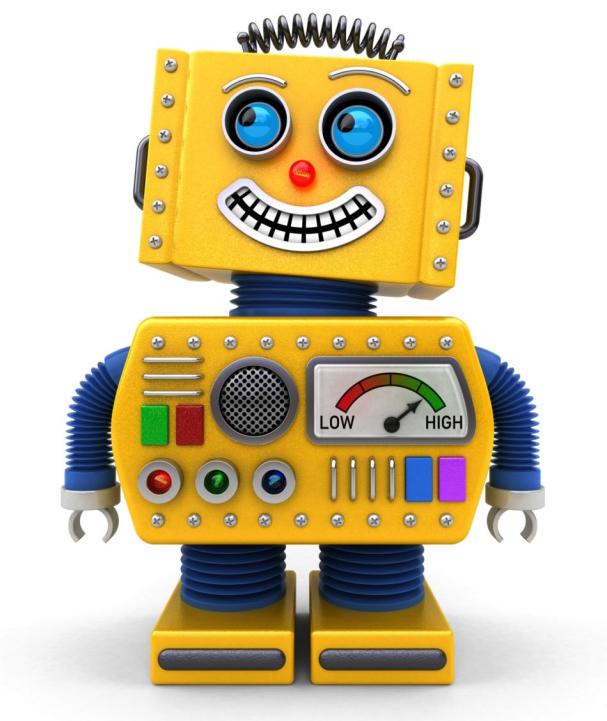 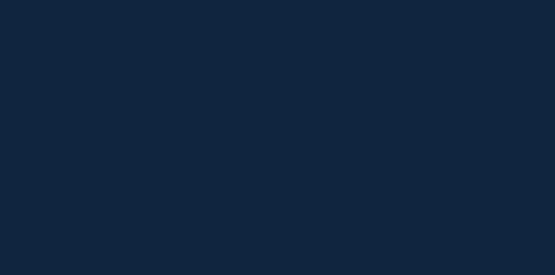 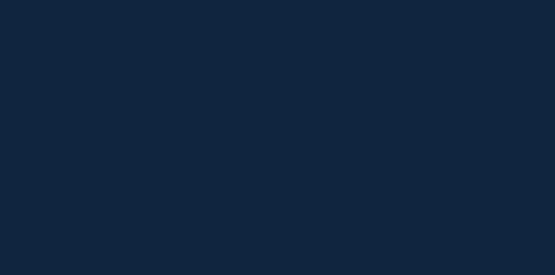 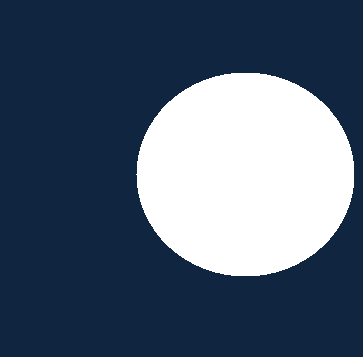 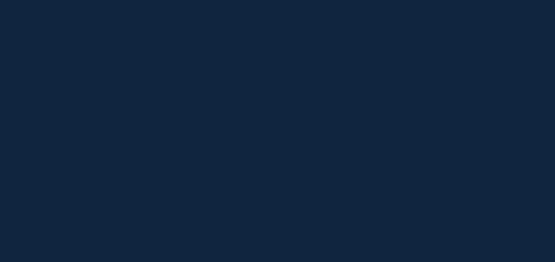 Chant
Point Check
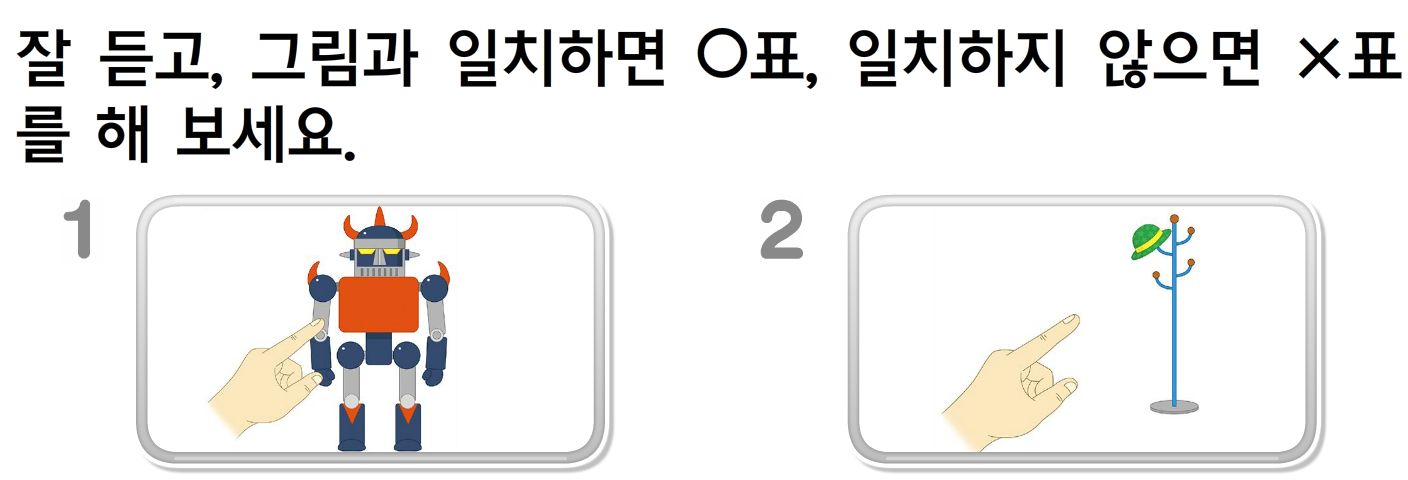 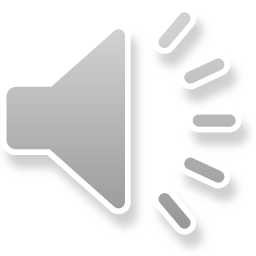 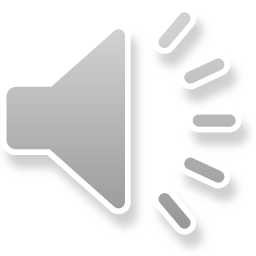 Progress Check(26쪽)
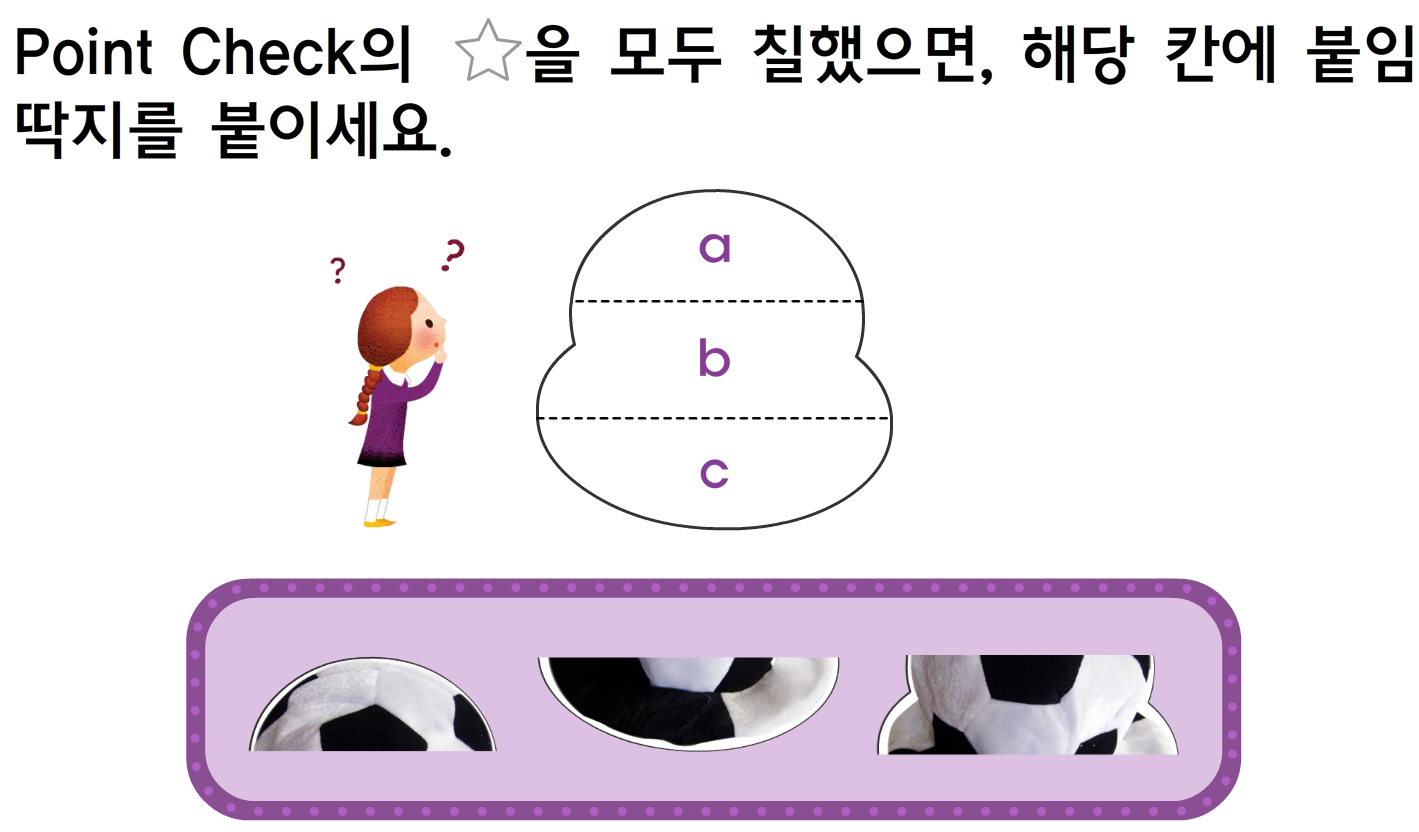 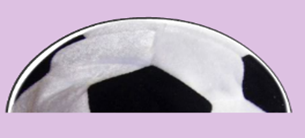 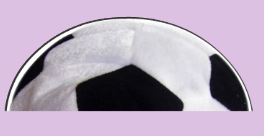 My Work(부록) a
Review
물건이 무엇인지 묻고 답하는 말 듣고 이해하기
물건이 무엇인지 말하기
도전 !
스스로 열심히 공부합시다~
찬트 3번 부르기
주변의 사물들이 무엇인지 묻고 답해 보기

(보너스) 알파벳 대소문자 읽고 쓰기
Let’s Practice  다시 듣고 따라 말하기
이 영상에 사용한 교과서의 지문, 삽화, 음원, 영상 등 
모든 교과서 자료는 (주)천재교육에 저작재산권이 있습니다.
이 영상의 저작재산권은 제작자에게 있습니다
이 영상은 각 초등학교에서 수업에 사용할 수 있습니다.
이 외의 방법과 목적으로 이 영상을 사용하거나 
일부 또는 전부를 저장 장치에 저장하거나, 
일부 또는 전부를 다른 자료에 사용하는 것은 
저작권법에 위배될 수 있음을 알려드립니다